Srednje škole u Osječko-Baranjskoj županiji
1.Gimnazija Osijek
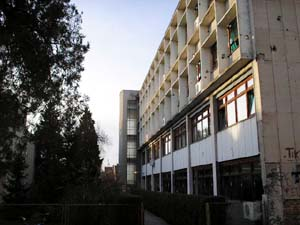 Nemaju prehranu u školi
Ove godine su primili 165 učenika
To je opća gimnazija
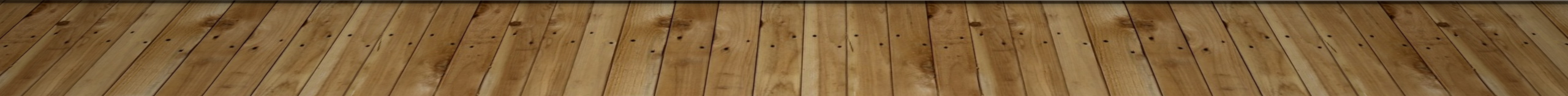 2.Gimnazija Osijek
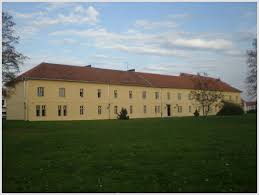 Nemaju prehranu u školi
Jezična Gimnazija
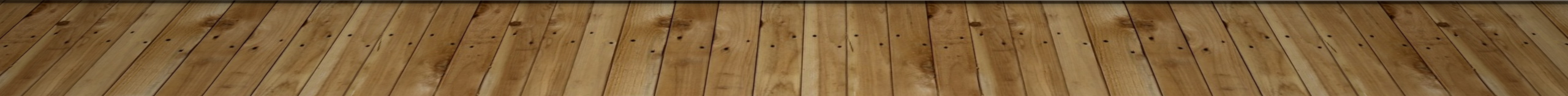 3.Gimnazija Osijek
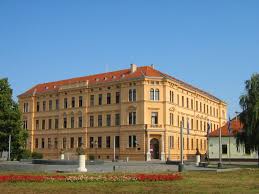 141 učenik ove godine pohađa 1.razred srednje
Prehrane također nema
Prirodoslovno-Matematička gimnazija
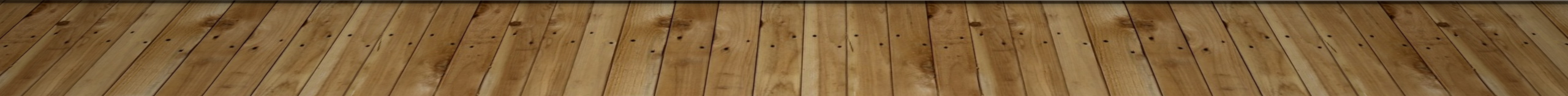 Elektrotehnička i prometna škola
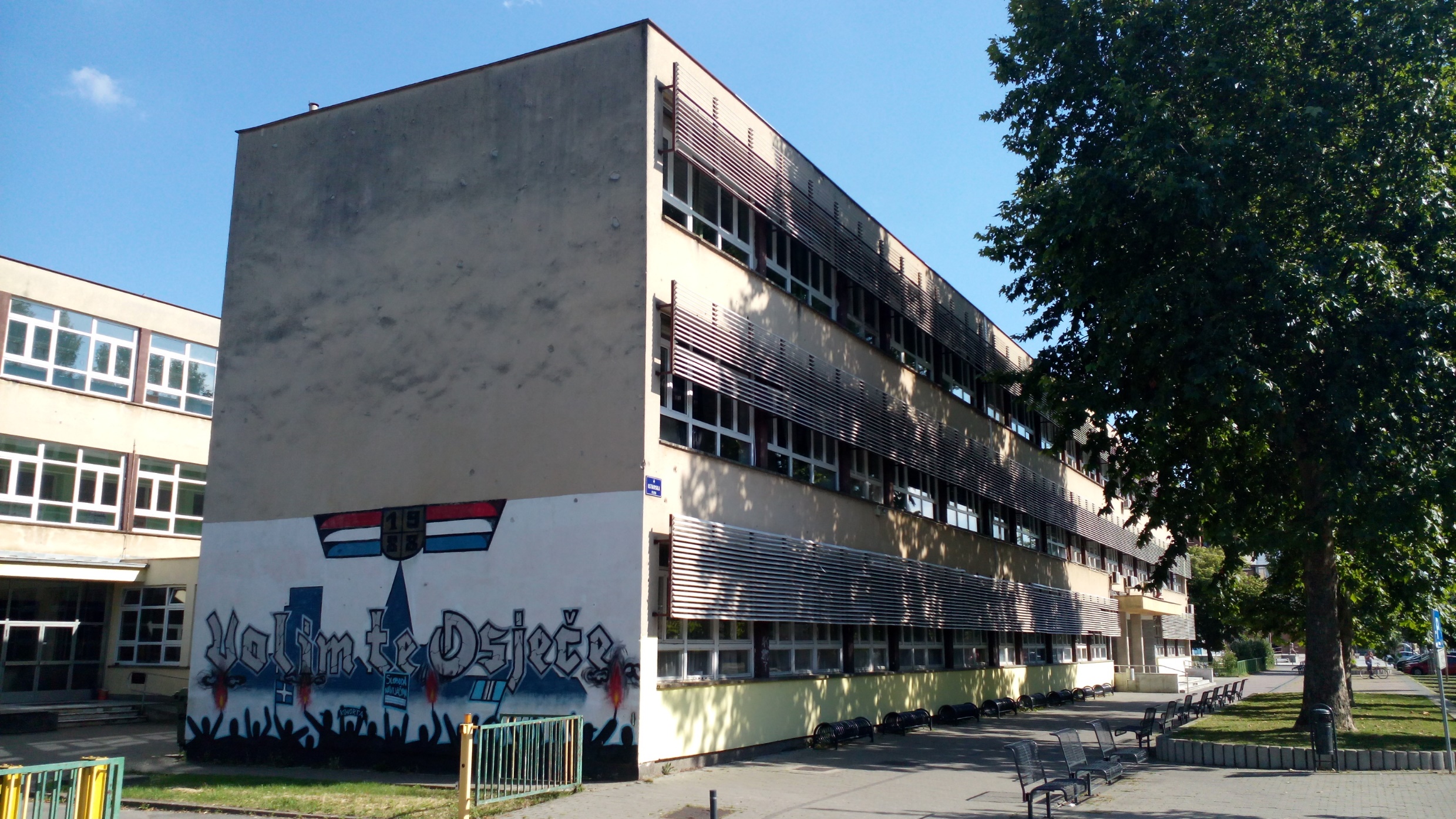 168 učenika ove godine je upisano u ovu školu
Imaju kantinu u školi
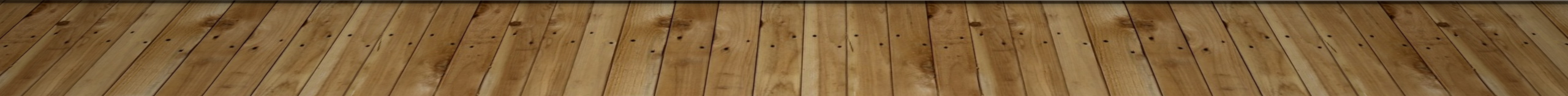 Strojarska tehnička škola
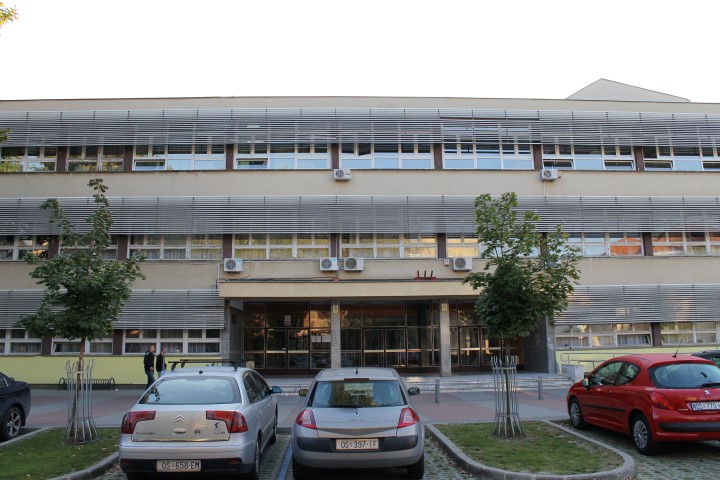 168 učenika pohađa školu ove godine
Imaju kantinu u školi
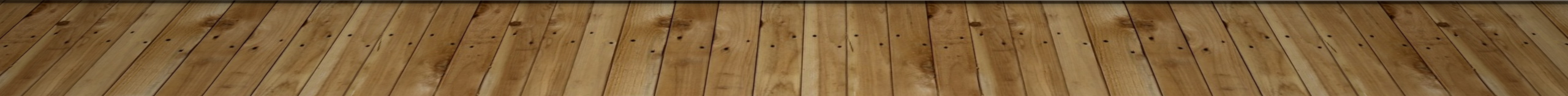 Tehnička škola i Prirodoslovna gimnazija Ruđera Boškovića
Smjerovi:
GRAFIČKI TEHNIČAR
PREHRAMBENI TEHNIČAR
EKOLOŠKI TENIČAR
PRIRODOSLOVNA GIMNAZIJA
KOZMETIČAR
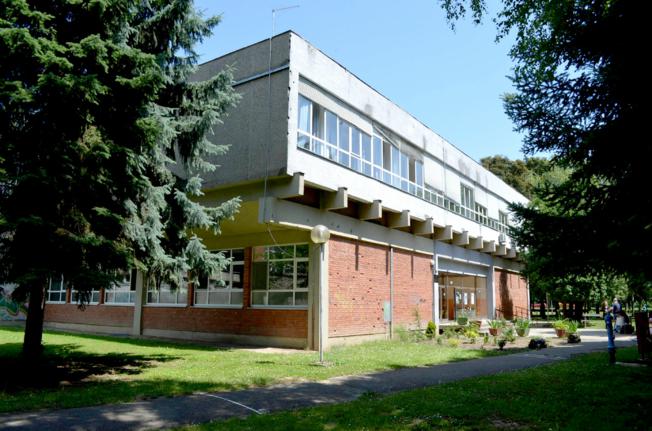 Medicinska škola
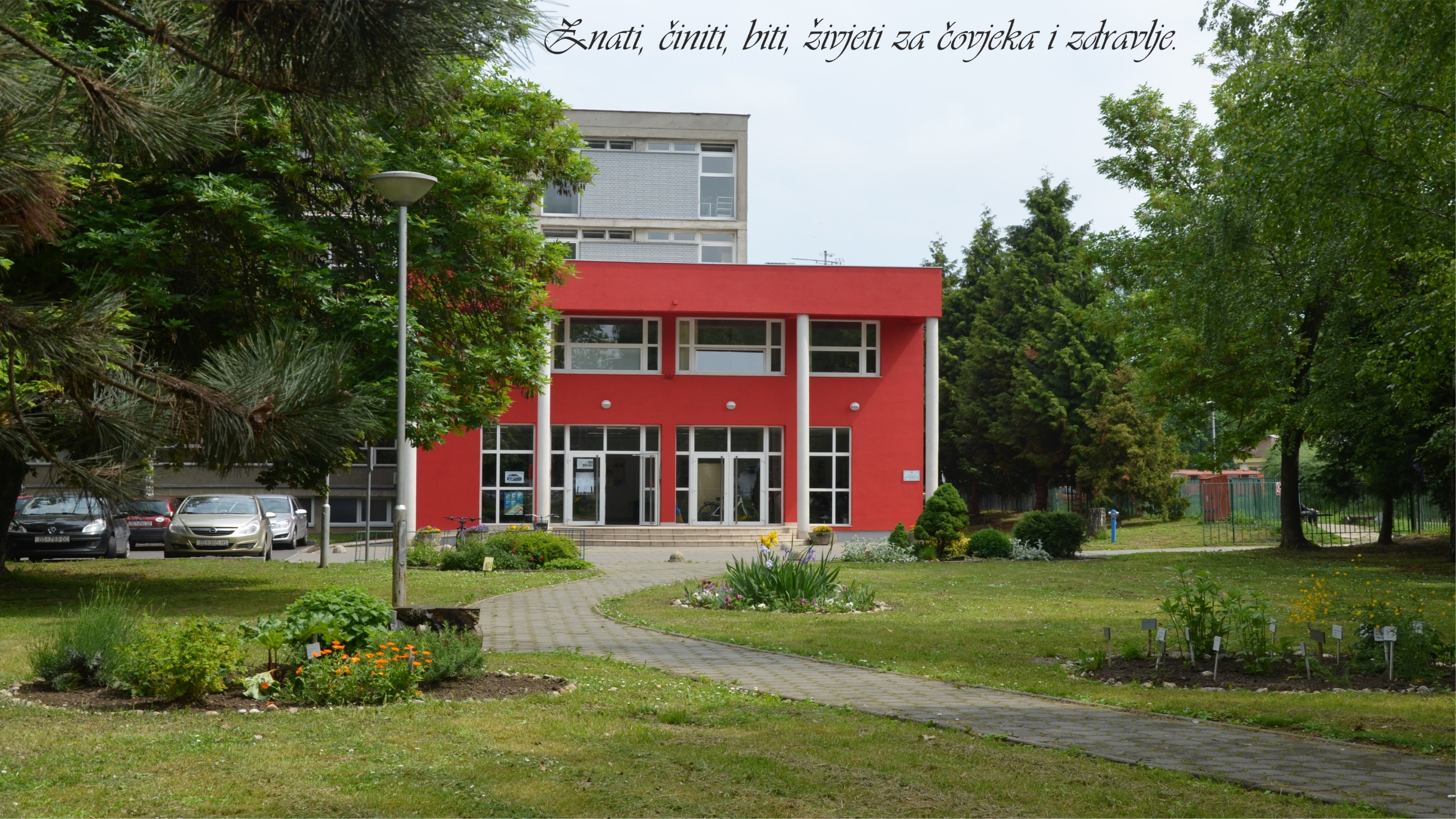 130 učenika
Smjerovi:
Medicinska sestra opće njege (78)
Fizioterapeutski tehničar
Dentalni tehničar
Farmaceutski tehničar (26)
Zdravstveno laboratorijski tehničar
Zdravstvena Gimnazija (26)
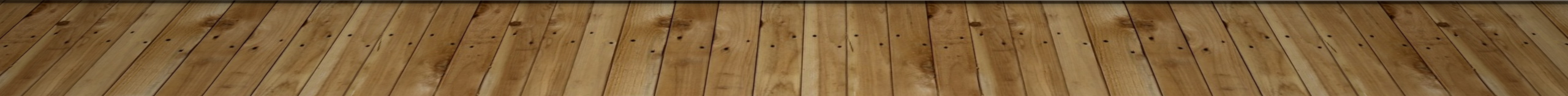 Graditeljsko-Geodetska škola
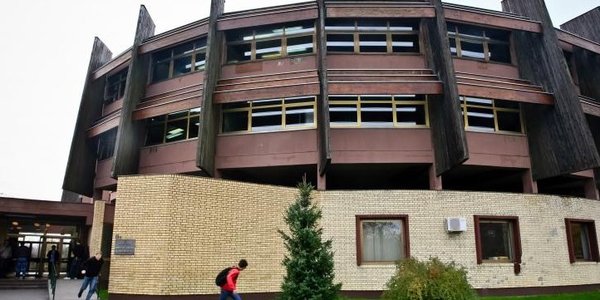 Smjerovi:
Arhitektonski tehničar
Građevinski tehničar
Geodetski tehničar
Zidar
Monter suhe gradnje
Ličilac-soboslikar
Keramičar-oblagač
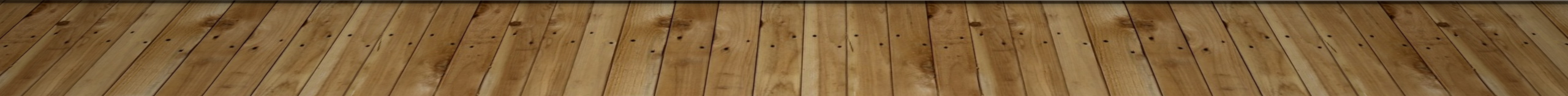 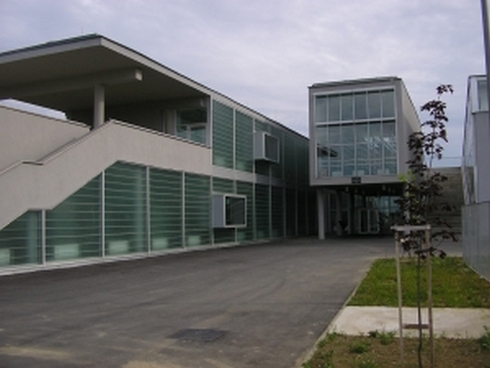 Poljoprivredna i Veterinarska škola
102 učenika ove godine
ČETVEROGODIŠNJI PROGRAM
- veterinarski tehničar
- poljoprivredni tehničar opći
- poljoprivredni tehničar fitofarmaceut
TROGODIŠNJI PROGRAM
- cvjećar
- vrtlar (ne upisuju se u školskoj godini 2017./2018.)
- poljoprivredni gospodarstvenik
- voćar-vinogradar-vinar
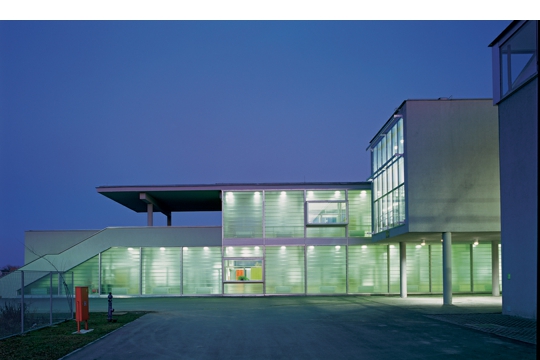 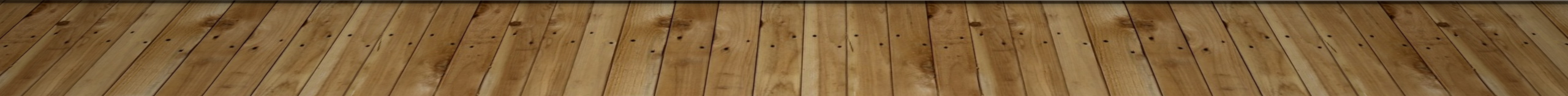 Ekonomska i Upravna škola
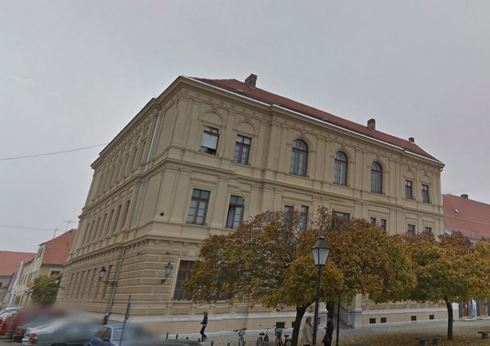 Smjerovi:
 ekonomiste 
 upravne referente
 poslovne tajnike
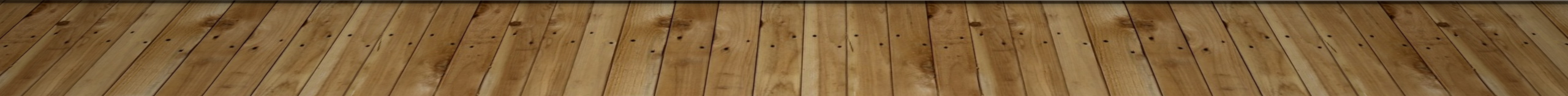 Škola za tekstil,dizajn i Primjenjene umjestnosti
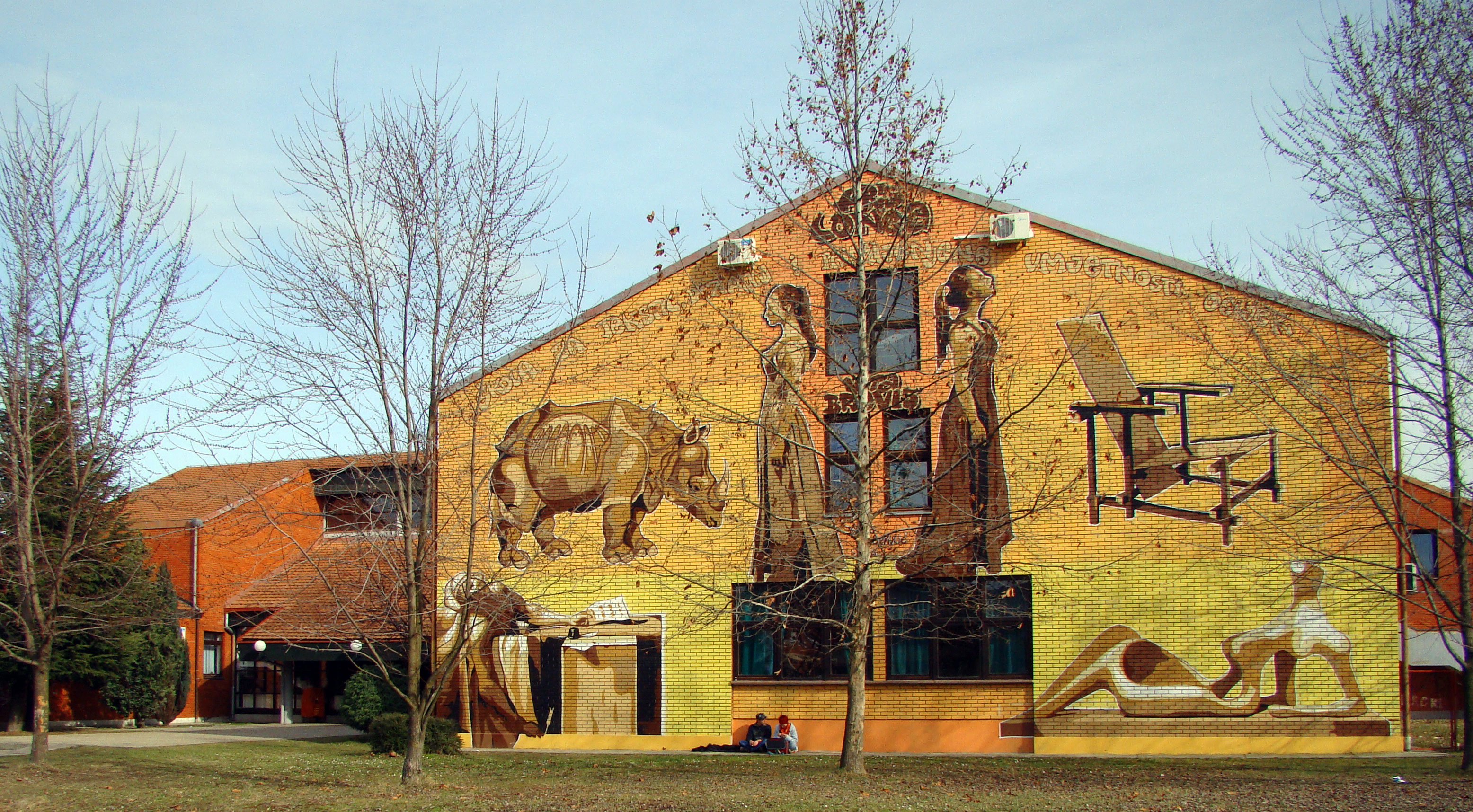 Smjerovi:
• aranžersko-scenografski dizajner• dizajner odjeće• dizajner unutrašnje arhitekture• grafički dizajner• kiparski dizajner• slikarski dizajner
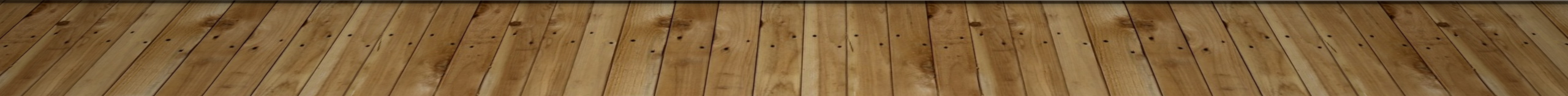 Ugostiteljsko-turistička škola
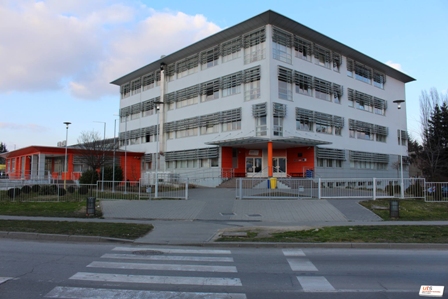 u okviru škole nalazi se i učenički dom
trogodišnja zanimanja
konobare
kuhare
slastičare
četverogodišnja zanimanja
turističko hotelijerske komercijaliste
hotelijersko-turističke tehničare
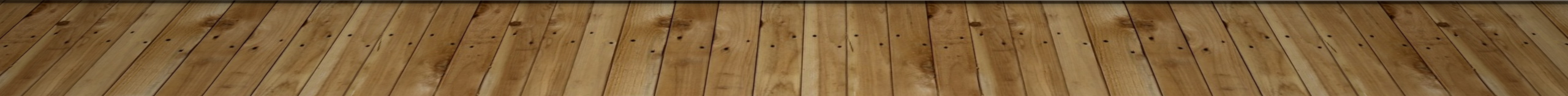 Trgovačka i komercijalna škola "DAVOR MILAS"
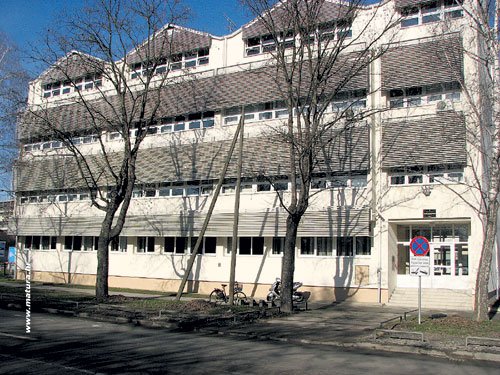 u okviru škole nalazi se i učenički dom
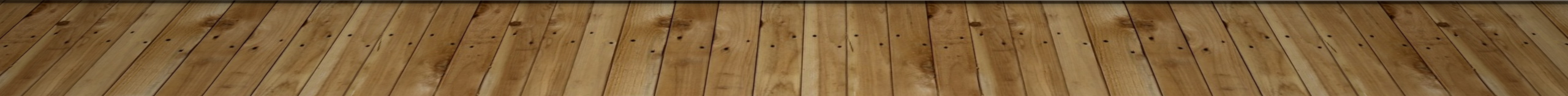 Obrtnička škola
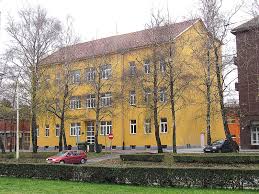 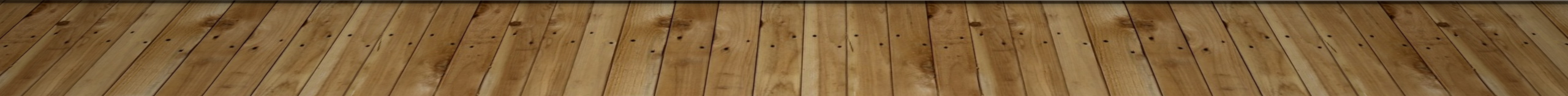 Škola za osposobljavanje i obrazovanje "VINKO BEK"
u okviru škole nalazi se i učenički dom
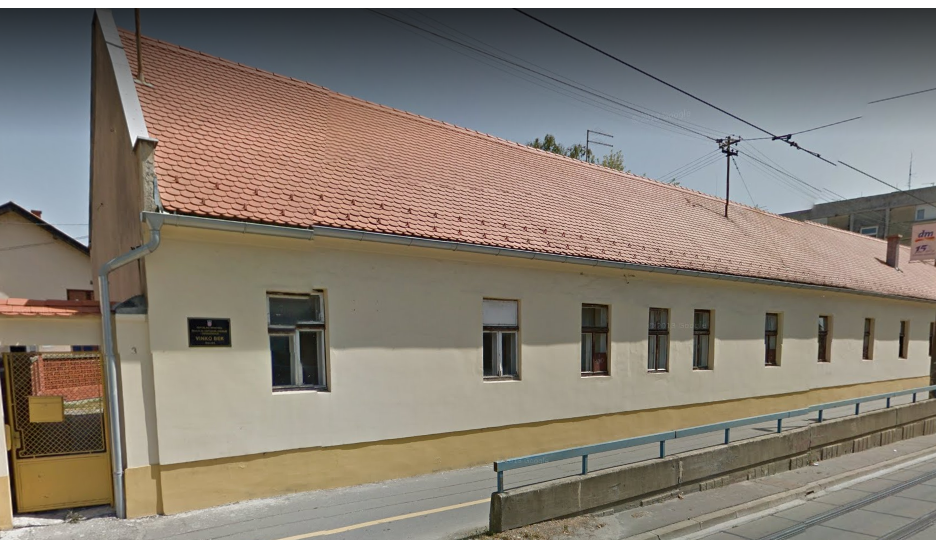 Isusovačka klasična gimnazija
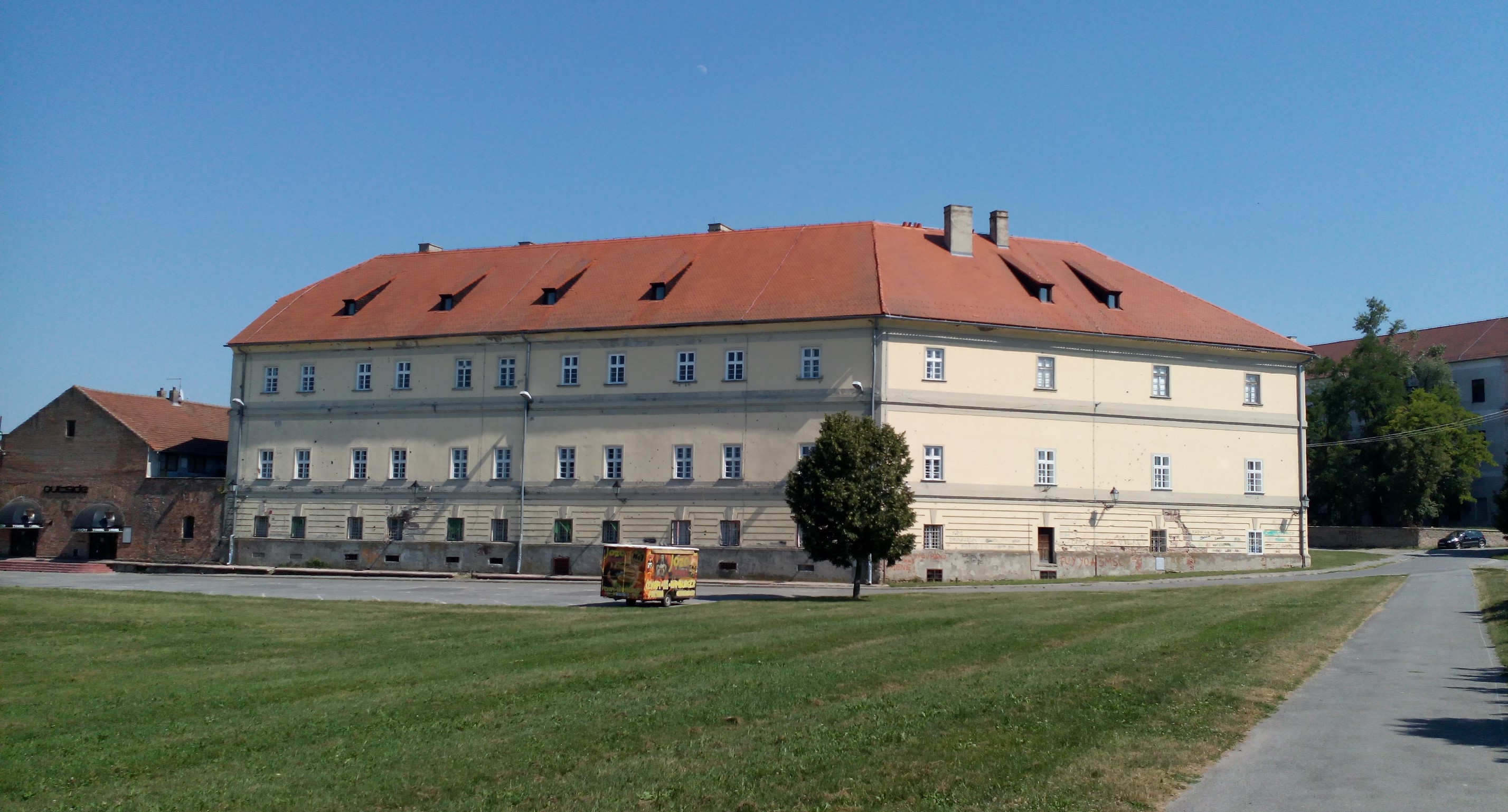 Cilj škole :U nastavnom programu škola nastoji svakom učeniku dati priliku da otkrije svoje darove i da ih razvije u duhu gesla škole: Semper magis (hr. Uvijek više)
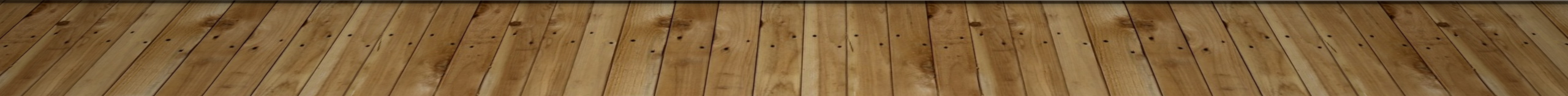 Srednja škola Dalj
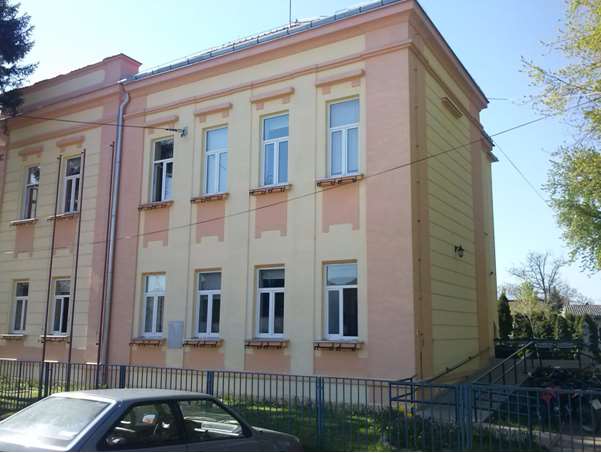 Nemaju prehranu 
Ove godine im se upisalo 60 učenika; Agrotehničar(20), Agroturistički tehničar(20) Ekonomist(20)
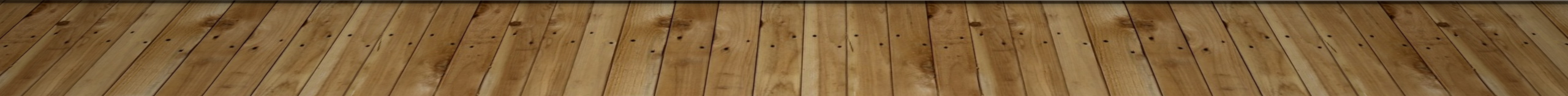 Druga srednja škola Beli Manastir
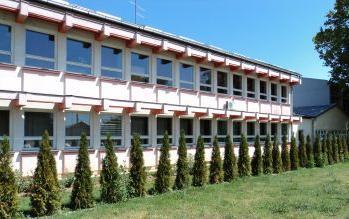 Saznali smo samo da u toj školi predavaju osim na Hrvatskom jeziku također i na Srpskom jeziku
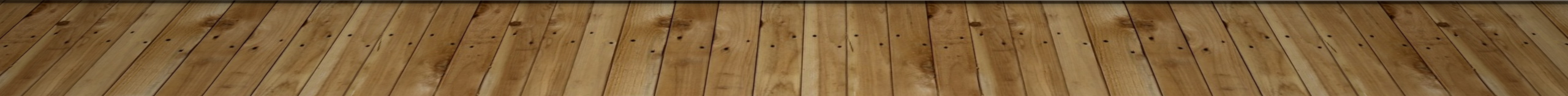 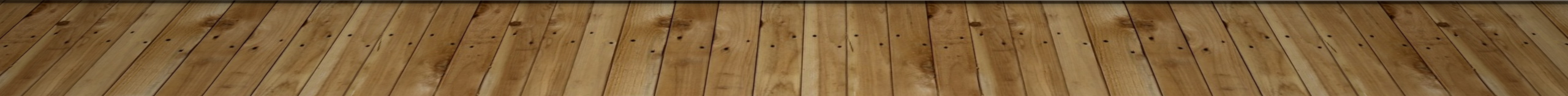 SREDNJA ŠKOLA JOSIPA KOZARCA ĐURĐENOVAC
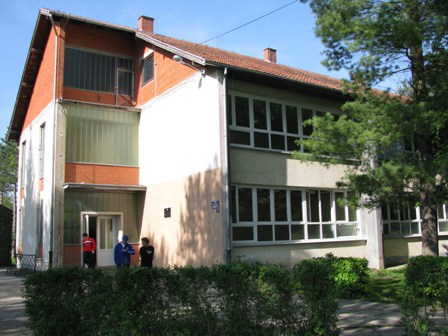 Smjerovi: strojarstvo, obrada drva, šumarstvo
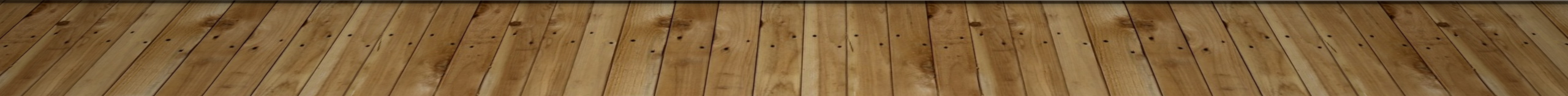 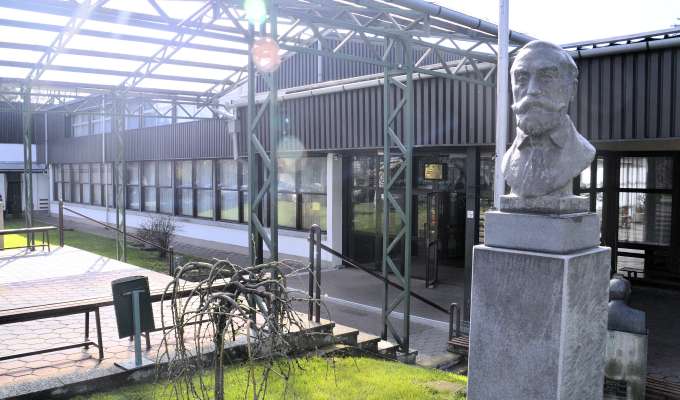 Srednja škola Isidora Kršnjavoga Našice
Trogodišnji programi
STROJARSTVO – zanimanje: pomoćni bravar, bravar, automehatroničar, majstor kućnih instalacija
TRGOVINA – zanimanje: prodavač
UGOSTITELJSTVO I TURIZAM – zanimanje: kuhar, konobar, slastičar, pomoćni kuhar
OSOBNE USLUGE – zanimanje: frizer
OSTALE USLUGE – zanimanje: soboslikar-ličilac, pomoćni soboslikar-ličilac
PREHRANA – zanimanje: pekar
Četverogodišnji programi 
ELEKTROTEHNIKA – zanimanje: tehničar za elektroniku
EKONOMIJA – zanimanje: ekonomist
POLJOPRIVREDA – zanimanje: poljoprivredni tehničar opći, agroturistički tehničar
GIMNAZIJA – zanimanje: opća, jezična, prirodoslovno-matematička
Imaju kantinu unutar škole
JoŠ NEKE ŠKOLE:
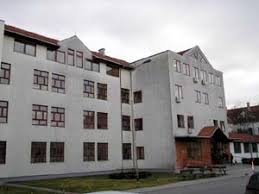 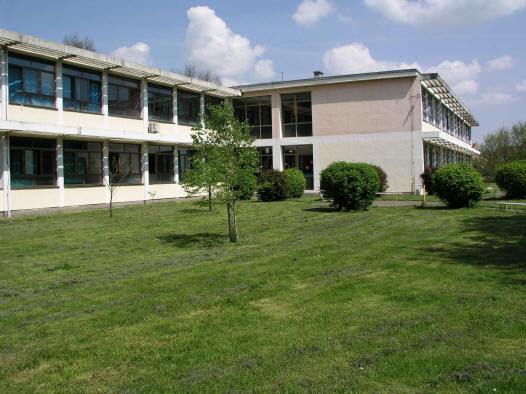 SREDNJA ŠKOLA DONJI MIHOLJAC 
SREDNJA ŠKOLA VALPOVO
OBRTNIČKA ŠKOLA ANTUNA HORVATA ĐAKOVO
GIMNAZIJA ANTUNA GUSTAVA MATOŠA ĐAKOVO
SREDNJA STRUKOVNA ŠKOLA BRAĆE RADIĆA ĐAKOVO
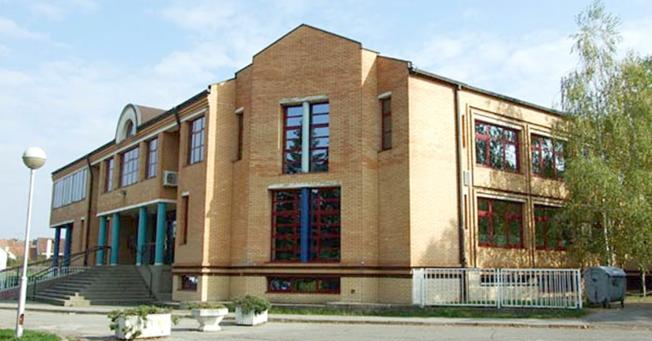 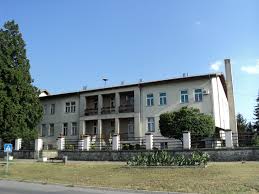 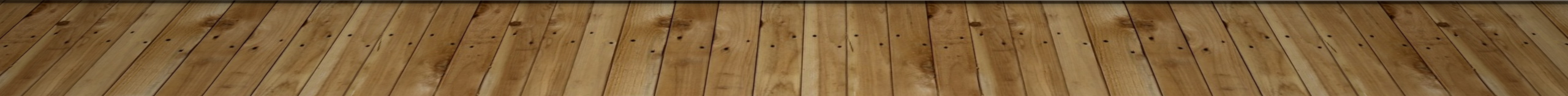 Hvala na pažnji!
Antun Pastor
Mario Marić
Paula Kovačević